الجامعه المستنصريـــة                                                                                         كلية الادارة والاقتصاد                                                                                         قسم ادارة الاعمـــــــال                                                                                         التخطيط الاستراتيجي                                        م/ عملية تخطيط السيناريو  واهميته                                        استاذ المادة : د. مها عارف العزاوي
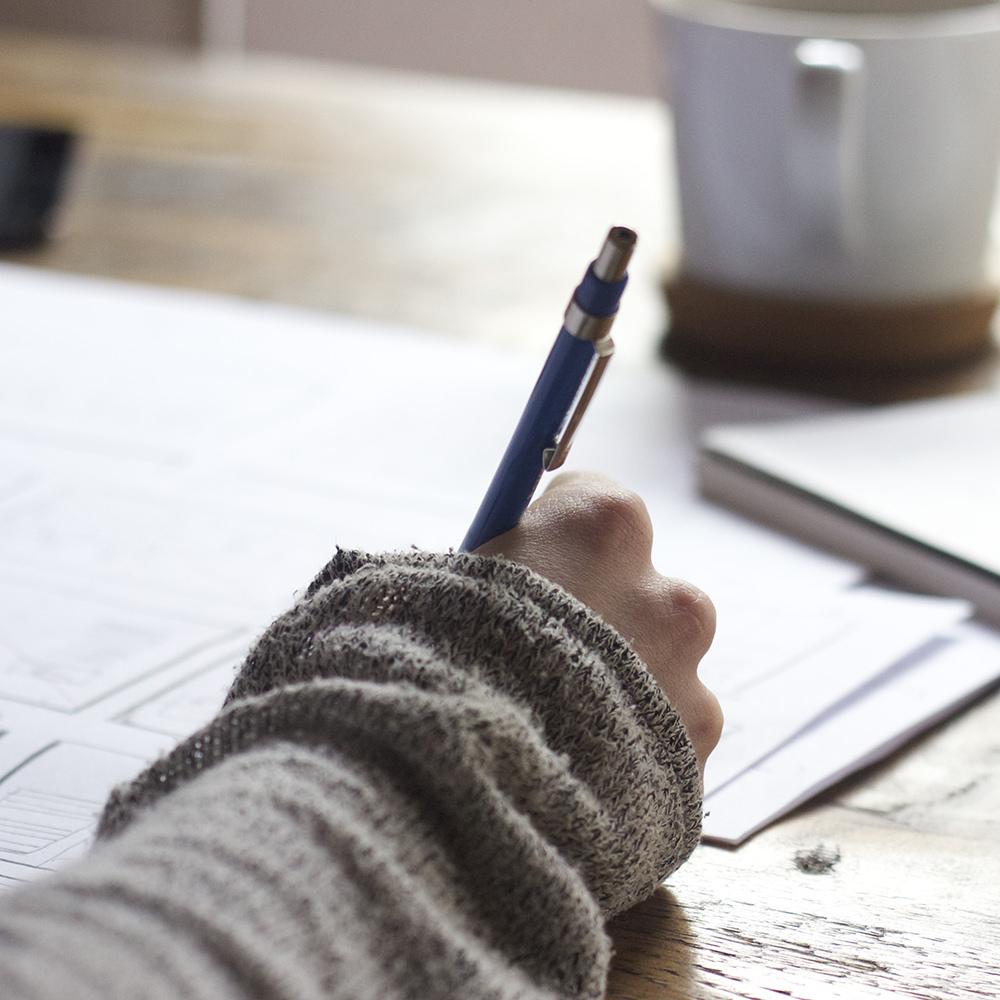 التخطيط
المفهوم العام هو أن يضع الإنسان أهدافاً وخطوات لتنفيذ هذه الأهداف ضمن فترةٍ زمنيّةٍ مُعيّنة قد تكون طويلةً أو قصيرة، أمّا في الإدارة فيُقصد بالتخطيط وضع أهداف للمؤسسة أو الشركة، ووضع طُرق للسير عليها بُغية تنفيذ هذه الأهداف، مع وجود إدارةٍ ورقابة لضمان تنفيذ هذه الأهداف في الفترة الزمنيّة المُحدّدة
اما تخطيط السيناريو الذي يلاحظ في المنظمات فان له جذرين هما :- الاول المنظور المستقبلي :الذي اصبح فيه تحليل السيناريو احد الطرق المهمة ويعود حقل المنظور المستقبلي الى عصر اقدم المنظرين حيث تعود الى عقد الاربعينات والخمسينات عندما عمد عدد من الكتاب الى تطوير منهجيات ومنظورات من شأنها التعامل مع المستقبل. -الثاني هو الاستراتيجية التي من خلالها توصل المدراء الاستراتيجيون منذ السبعينات الى ادوات جديدة واكثر ملائمة للعمل مع القضايا المعقدة حيث تمثل النمط او الحطة التي من شأنها توحيد غايات المنظمة وسياساتها واجراءاتها بحيث تكون كلا ً متماسكة حيث الاستراتيجية ذات الصياغة الجيدة تساعد في توزيع موارد المنظمة وفق اسلوب حيوي ودقيق يستند على اساس كفاءتها الداخلية النسبية والتغييرات المتوقعة في البيئة وتحركات المنافسين.
واهم مفاهيم تخطيط السيناريو هي :
تخطيط السيناريو: طريقة تخطيط تستخدم للتعامل مع حالات اللاتاكد في بيئات الاعمال المستقبلية
  
  اداة تجعل المنظمة قادرة على توحيد وتكامل محاور النقاش حول المستقبل البعيد والمتوسط المدى مع التخطيط الاستراتيجي القصير والمتوسط المدى.

  هو عملية متكاملة تشتمل على تحليل السيناريوهات لاغراض الاستراتيجية ولتخطيط الاستراتيجي بالاعتماد على نتائج مرحلة السيناريو .

  اطر لهيكلة ادراكات التنفيذيين حول البدائل المستقبلية للبيئة التي يمكن من خلالها تنفيذ القرارات
الاسباب التي دعت الى الحاجة لتخطيط السيناريو :

التاكيد على عدم التركيز على الكارثة واستبعاد الفرصة
 تخصيص الموارد بكفاءة وفاعلية 
 الاحتفاظ بالخيارات 
 التاكيد على عدم البقاء في ساحة المعركة 
 اعطاء المنظمة فرصة للتدريب
وان تخطيط السناريو قائم على اساس افتراضي جوهري يتلخص بكون المستقبل ممكن الفهم والتعامل معه في اطر واضحة حتى وان كان مليء بالمفاجات ومعقداً من ناحية متغيراته واحداثه وعليه :-
ان تخطيط السيناريو لابد ان يتضمن :

تحديد القضية المحورية 
تقييم العناصر ذات التأكد واللاتأكد التي توجه وتقود القضية المحورية 
      على مدى الاطار الزمني العملي.
 تطوير خيارات مستندة على هذه العناصر الموجهة (السيناريوهات) 
 فحص استراتيجيات المنظمة بالمقابل مع السناريوهات الموضوعة 
 تطوير قصة بين الحاضر والمستقبل والممكن
عوامل نجاح تخطيط السيناريوركزت اغلب الابحاث على مجموعة من العوامل الأساسية في نجاح عملية تخطيط السيناريوهات وعدها بعض الباحثين شروطا لبناء السيناريوهات  وفي إشارة إلى دور الرؤية الإستراتيجية والمقدرات الجوهرية في تخطيط السيناريوهات حيث جاء إن هناك عاملين لنجاح تخطيط السيناريو ويتألفان من :(سعداوي،2016)
المرغوبية (Desirability) حيث يلائم سيناريو معين رؤية خاصة بالذي يمكن أن يتحقق او الذي يمكن تحقيقه او ما يطمح إلى تحقيقه من المنظمة الراعية او المجتمع الاوسع الذي تمثله هذه الرؤية .
  المصداقية  (Credibility)  إن السيناريو يطور او يتم تكوينه بمساعدة وتقويم عينة من الخبراء في المنظمة او المجال الذي تعمل فيه المنظمة و يتم اختيارهم ليمثلوا مجالا واسعا من المصالح.
الركائز الرئيسية لضمان نجاح تخطيط السيناريو (الاسدي،2015)

ان يكون شاملاً ويراعي كل المتغيرات المحتملة مستقبلاً وينفذ على مراحل من فترات زمنية محددة.
ان تتبناه وتتولى تنفيذه قيادة واعية تتوافر لها الامكانات والطاقات ولديها القدرة على تذليل الصعاب والمرونة في تقويم التخطيط طبقاً للمتغيرات من دون ان تحيد عن الهدف الرئيسي.
ان يكون المنفذون على دراية كاملة بأهداف الخطة ومراحلها، وعلى اقتناع كامل.
ان يكون هناك تأييد للخطة واقتناع كامل بضرورة تنفيذها لما ستعود به من فائدة على المنظمة  عند اكتمال تحقيق اهدافها.
ان تكون سيناريوهات الخطة مرنة وقابلة للتقويم عند حدوث متغيرات حادة وبما يسمح بالوصول الى الهدف في النهاية.
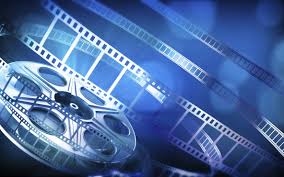 عناصر تخطيط السيناريو
يشير (العيسوي,2000) الى وجود ثلاثة عناصر رئيسية للتخطيط السيناريو هي:-
  وصف الوضع المستقبلي المحتمل : في هذة الحالة نتحدث عن سيناريو استطلاعي, حيث يبدأ من معطيات واتجاهات عامة في محاولة لأستكشاف مايمكن ان ينتج من الاحداث والتصرفات ومن ناحية اخرى قد يمثل وضع مستقبلي مرغوب ,في هذة الحالة نتحدث عن سيناريو استهدافي نقطة بدايتة تشمل مجموعة من الاهداف المحددة والتي ينظر اليها كصورة مستقبلية متناسقة.
وضع مسار او مسارات مستقبلية : ويقصد به وضع جدول زمني مزعوم مترتب على ظاهرة معينة ,والتي تبدأ من وضع مستقبلي  فعلي او مفترض او مرغوب فيه.المسار المستقبلي يتشكل من خلال عملية تحليل لسلسلة من الاحداث والتصرفات والتفاعلات التي تنشأ بينهم او الاثار المترتبة على ذلك.
الوضع الابتدائي :  وهو نقطة انطلاق او مجموعة شروط اولية لكل سيناريو .

من الاهمية تميز بين نوعين من العناصر ضمن مجموعة الشروط الاولية للسيناريو:
الوقائع: تعني حقائق الاوضاع الاقتصادية والاجتماعية والتكنولوجية والسياسية والتأثيرات الخارجية والاتجاهات السائدة ,بالاضافة الى الاتجاهات الجديدة.
الجهات الفاعلة:وهي القوة الاكثر تأثيرا على صنع الاحداث ,سواء كفعل او كرد فعل.
مراحل تخطيط السيناريو
بالامكان ان ندير مشروع السيناريو خلال المراحل الاربعة الاتية :-  (Pagani,2008)
المرحلة الثانية:التبصر بالتقديرات البديلة

_  تقييم الخبراء لأحتمالات الحدوث.
 
_   تعيين مستوى الترابط بين الازواج من الاحداث التي تعود او تنتمي لنفس السيناريو.
المرحلة الاولى:الكشف عن العوامل الاساسية

_تحديد المتغيرات التي تصف النظام.

_تقسيم المتغيرات الى عوامل ثابتة ومتوقعة وغير متأكد منها.

_التنبؤ بالعوامل المتوقعة على طول الافق الزمني.

_تحديد الاحداث البسيطة لكل عامل مجهول مستقل.
_التفكيك الى سيناريوهات فرعية
مراحل تخطيط السيناريو
المرحلة الرابعة:تحليل وتخطيط وتفسير السيناريوهات

_ تقييم العوامل غير المستقلة.
_ تشكيل سيناريوهات كاملة بأستخدام سيناريوهات المحتملة والعوامل غير المستقلة والتنبؤ بالعوامل المتوقعة والعوامل الثابتة.

_ التحليل الاستراتيجي للسيناريوهات الكاملة.
لمرحلةالثالثة: حساب وصياغة السيناريوهات

_ تقييم احتمالات السيناريوهات          ـــــالفرعية.
_ اختيار السيناريو الفرعي البديل الاكثر بروزا.
_   تعيين مستوى الترابط بين السيناريوهات الفرعية.
_  تقييم احتمالية السيناريوهات.
_  تجمع السيناريوهات المتشابهه او المتماثلة.
تطبيق تخطيط السيناريو لحل مشاكل العمل
تخطيط السيناريو يمكن ان يعزز الى حد كبير قدرة المنظمة على التعامل مع مجموعة متنوعه من المشاكل ،وكثير منها قد يصبح اكثر صعوبة عندما يصبح مناخ الأعمال اكثر تعقيداً من اي وقت مضى وغير مؤكد.

وللسيناريو عدة تطبيقات
1) خلق استراتيجية  اكثر                     2) الابتكار باستمرار تحسباً            استدامة وطويلة الاجل.                            للتغيرات المحيطة
3) تطوير المنظمات التي يمكن              4) التوفيق بين اصحاب المصلحة 
ان تفكر بمرونة وابداع.                          الاساسين في دعم رؤية مشتركة.
المصادر
سعداوي،محمدجمال،2016،""بناء السناريو في ضل الدراسات المستقبلية""،رسالة ماجستير،جامعة حلوان،كليةالفنون التطبيقية،مصر.

الاسدي، زهير ،2015،"كتابات،نحو مستقبلية اسلامية "، بحث في علوم المستقبل ،الحلقة الثالثة،التخطيط.

_منهل,محمد حسين,العبادي,هاشم فوزي,2015,"السيناريو الاستراتيجي",الرضوان للنشر والطباعة,الطبعة الاولى ,عمان ,الاردن.
Place your screenshot here
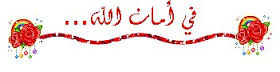